International Monitoring System Station Performance Over Time Using Reported Parametric Data from the International Seismological Centre Bulletin

R. Gallacher, D. A. Storchak, N. Poiata, T. Garth
International Seismological Centre
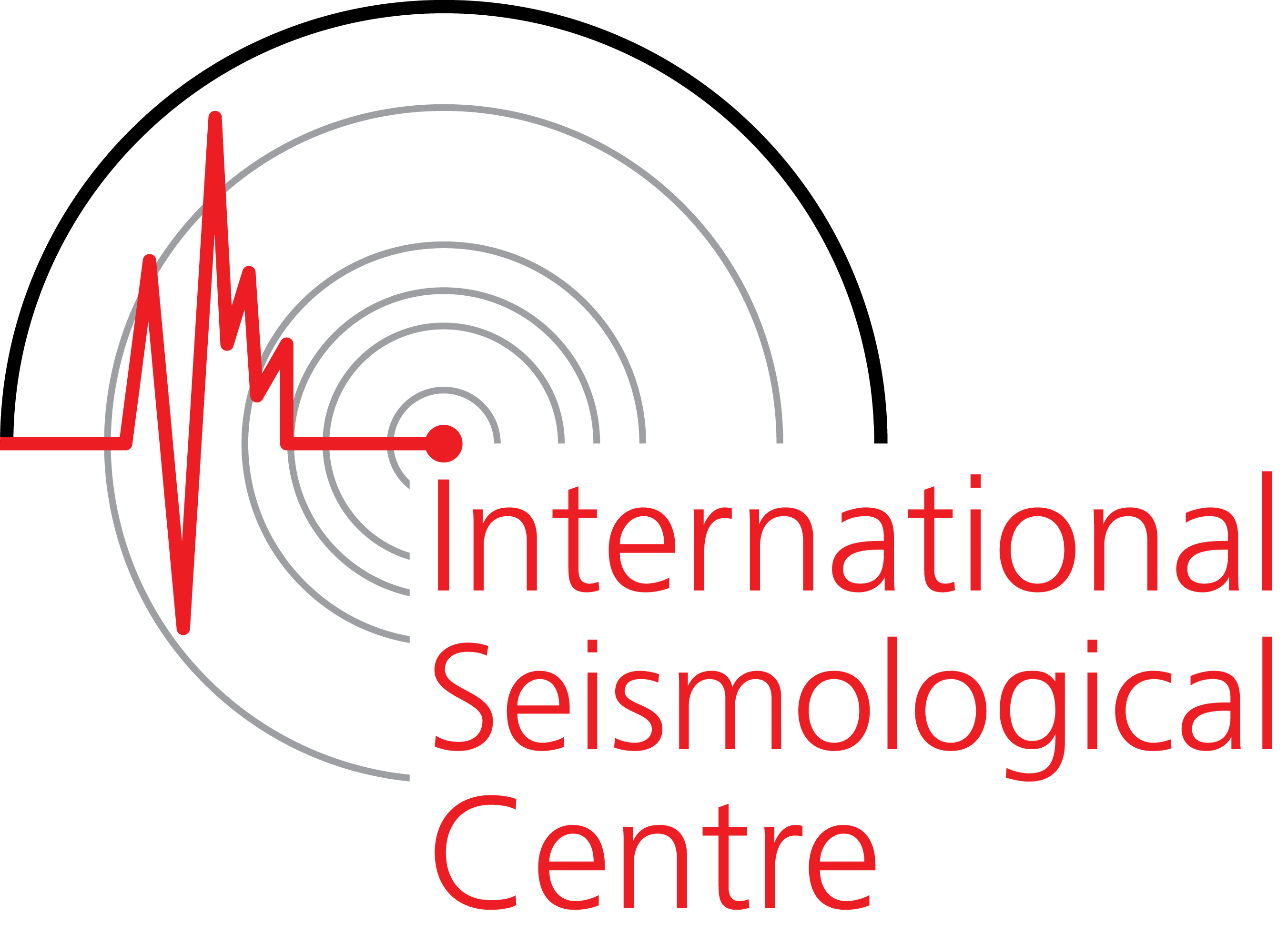 IMS stations have phases reported to the ISC. These phases can be used to track station performance over time.
IMS station polarity can be checked by by comparing the goodness of fit of reported first motion picked polarities from the ISC Bulletin with reported earthquake mechanism solutions
All station performance tools can be accessed through the ISC website 
(www.isc.ac.uk) and the CTBTO-ISC Link website
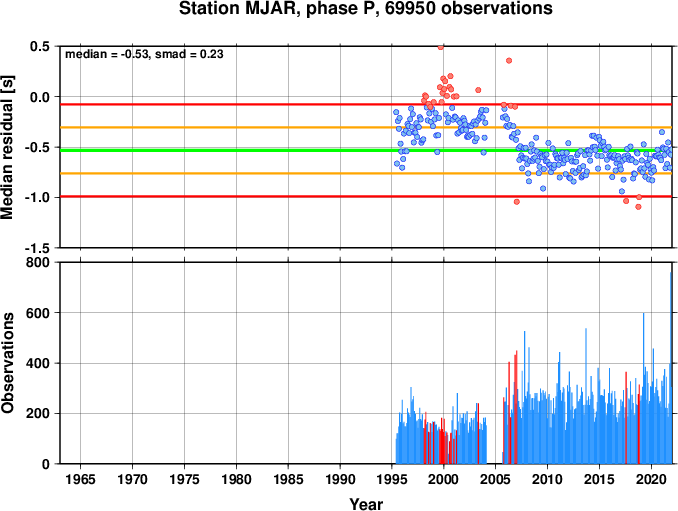 Please do not use this space, a QR code will be automatically overlayed
P4.1-240
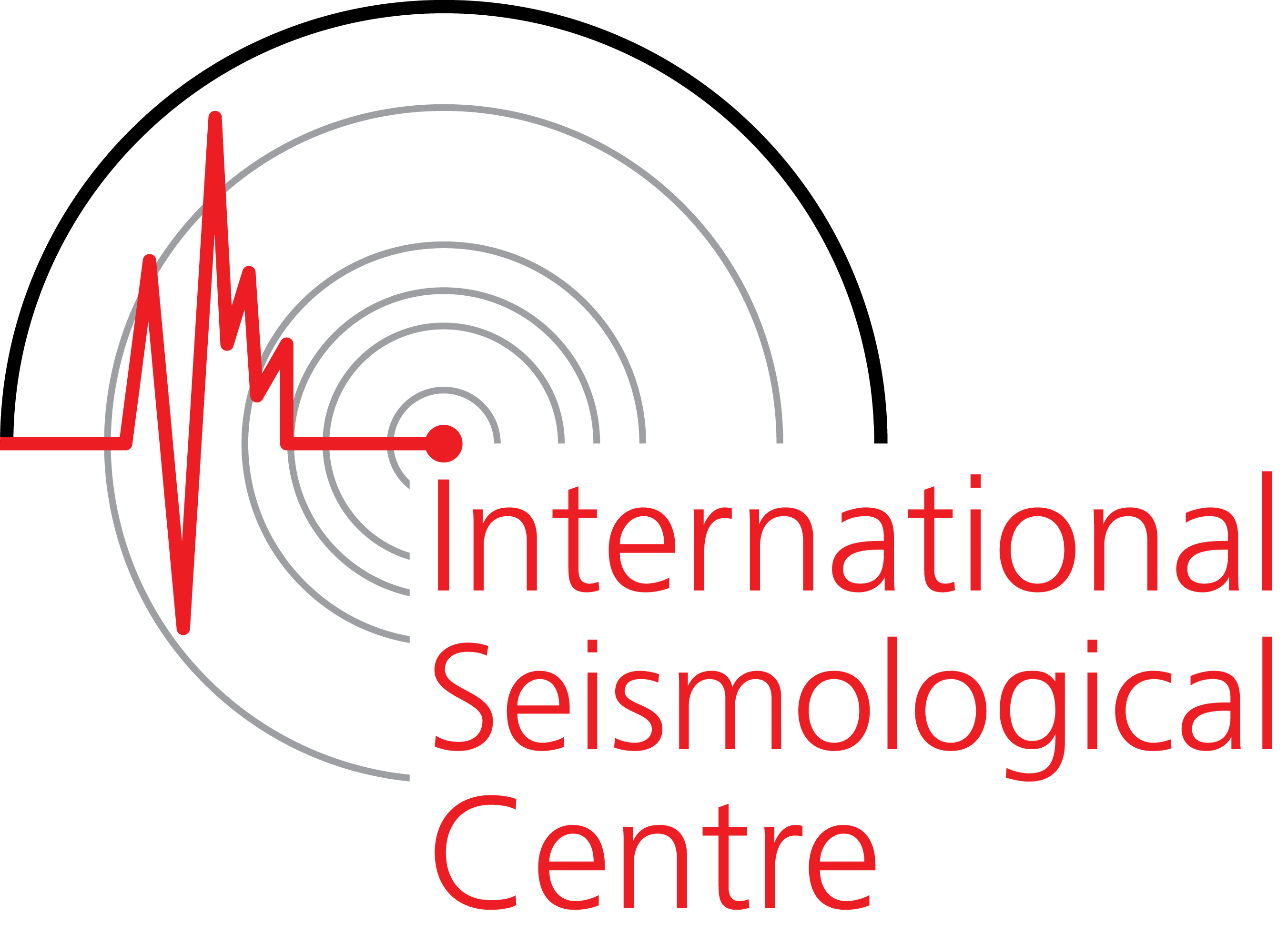 Introduction
The IMS seismic network is made up of 50 primary and 120 auxiliary stations


Many stations have been operational for more than 20 years


Through the Reviewed Event Bulletin, phases for these stations are included in the ISC Bulletin


Metrics tracked include:

average monthly travel time residuals

evaluation of travel time residuals by distance 

evaluation of travel time residuals by hypocentre location

New station polarity checker tool available through CTBTO Link to ISC Database
Please do not use this space, a QR code will be automatically overlayed
P4.1-240
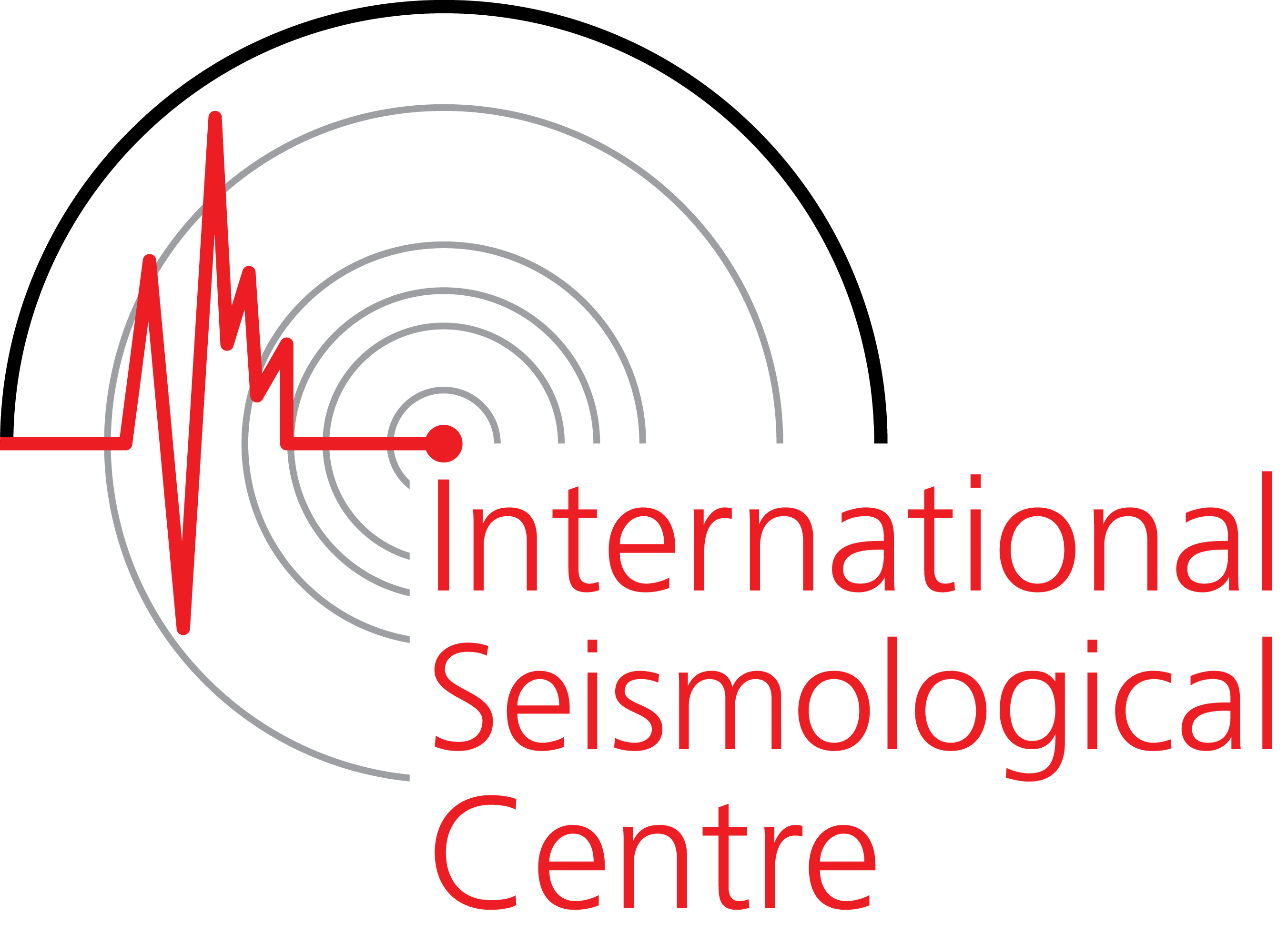 Station Performance Check
Tracking changes in station performance over 20+ years can prove challenging


Particularly where multiple agencies report phases at each station (i.e. NEIC, IDC etc.)


Some information (i.e. phase polarity) may only be reported by an agency which is not responsible for the station 


ISC has reported phases for IMS stations for 30+ years
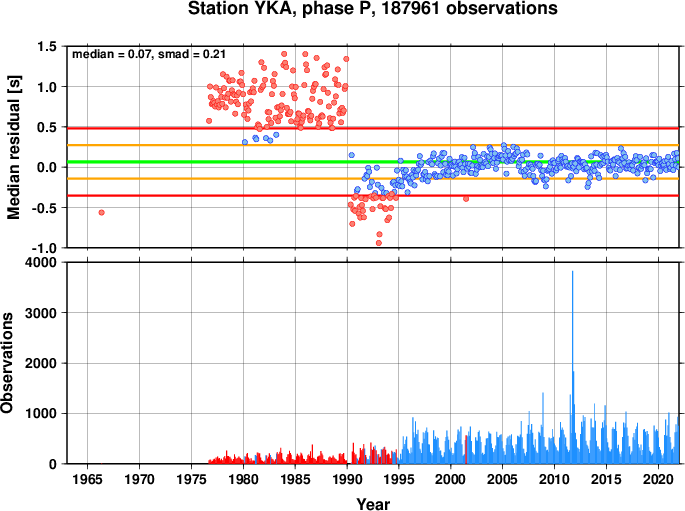 The example shows the monthly mean residual on reported P phases for station YKA (PS09)


Continuous data shows changes in the operation of station YKA over time
Please do not use this space, a QR code will be automatically overlayed
P4.1-240
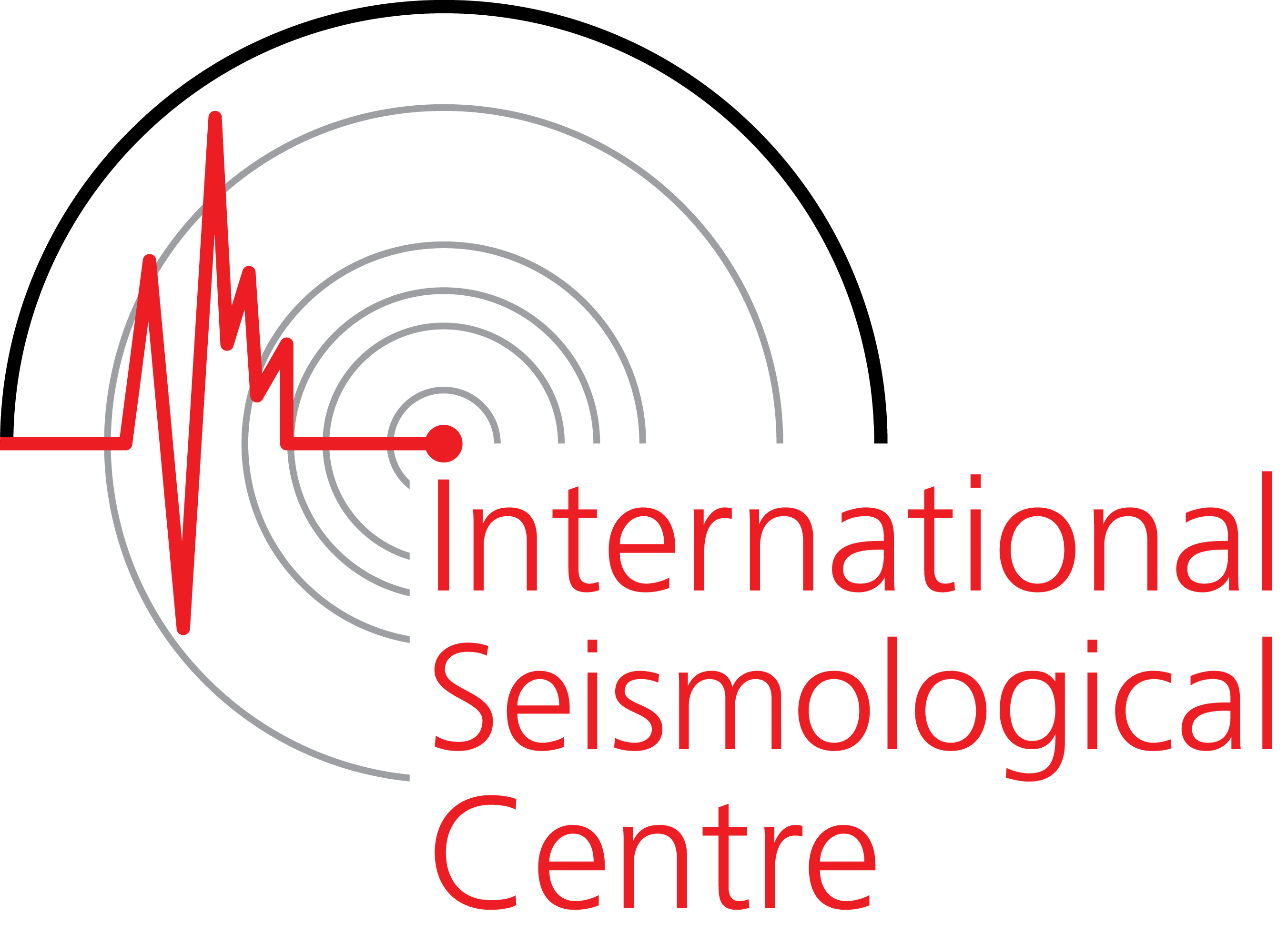 Polarity Checker
The detection of systematic phase reversals at seismic stations can highlight problematic stations


This is achieved by comparing the goodness of fit of reported first motion picked polarities from the ISC Bulletin with reported earthquake mechanism solutions (Lentas, K. Indications of seismic station phase reversals detected from parametric data in the ISC bulletin. J Seismol 25, 1–23, 2021)


The example below shows predicted polarity for station SNAA (AS035) using reported polarities from the reporters AWI, MOS and PRE
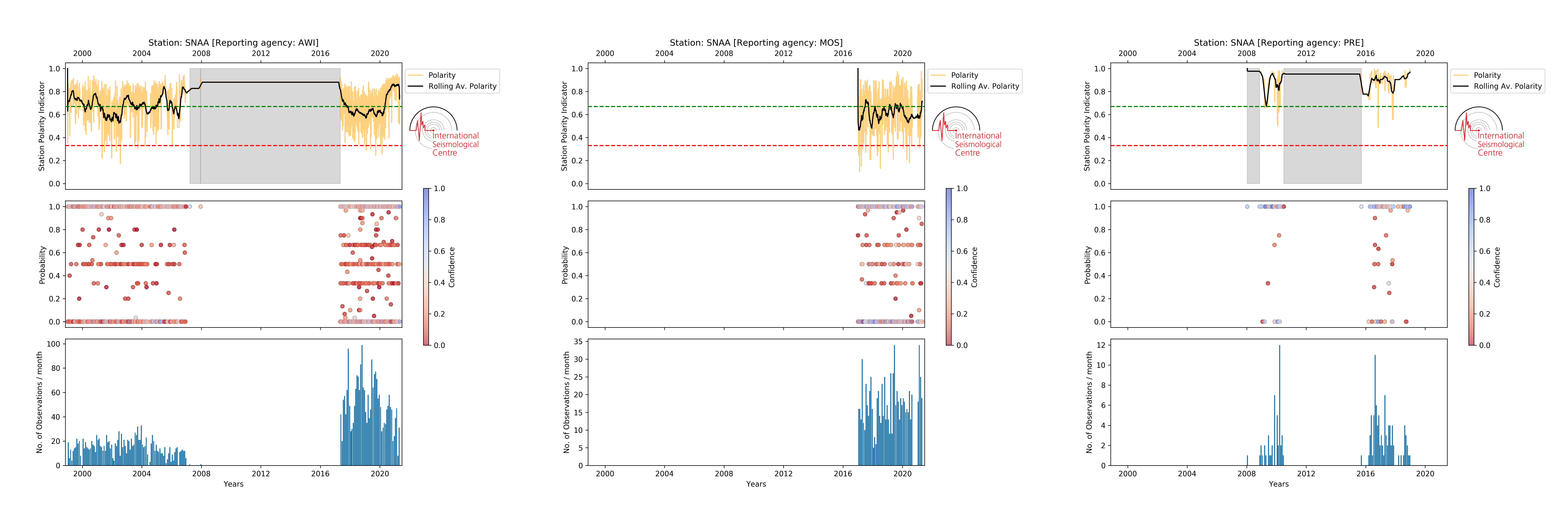 Please do not use this space, a QR code will be automatically overlayed
P4.1-240
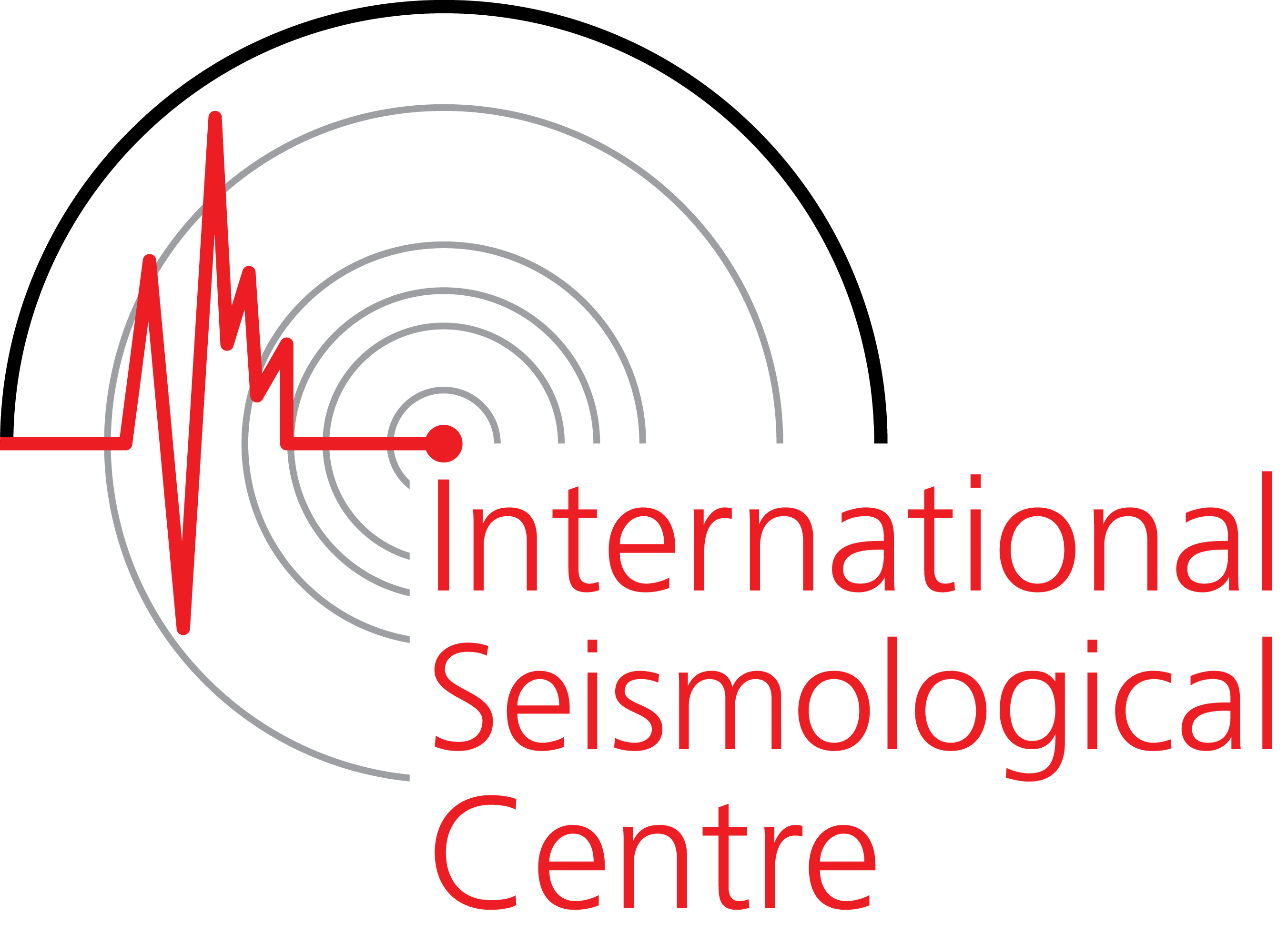 Station: Lajitas, USA (TXAR/PS46)
Station TXAR (PS46) shows trends in monthly mean residual


Multiple agencies reports are included in the plots, however duplicated phase reports are removed
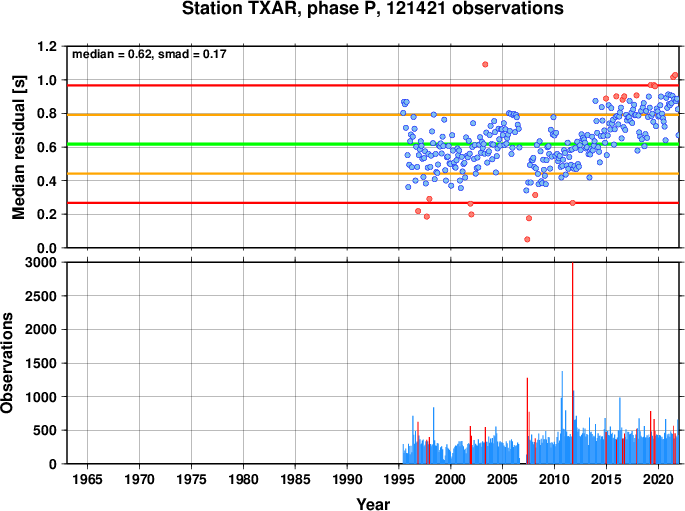 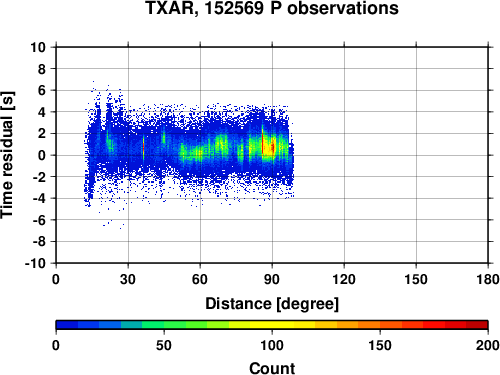 Please do not use this space, a QR code will be automatically overlayed
P4.1-240
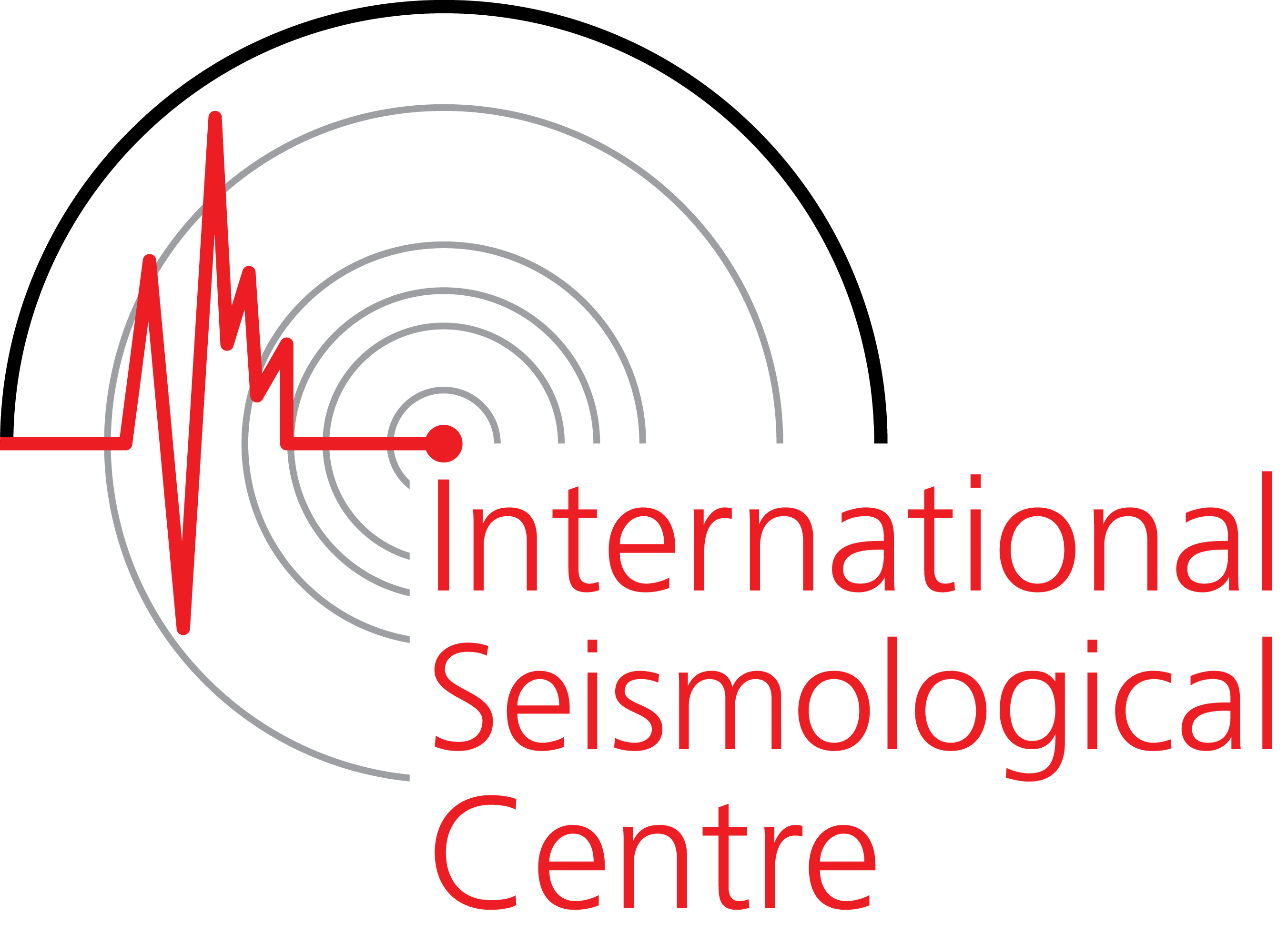 Station: Warramunga, Australia (WRA/PS02)
Station WRA (PS02) shows a historical spike in monthly mean residual from 1992-1995


Modern operation of the station shows a consistently small mean residual
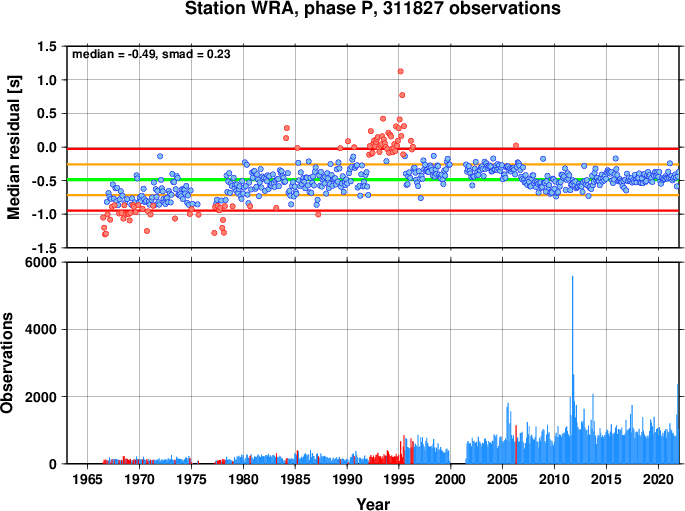 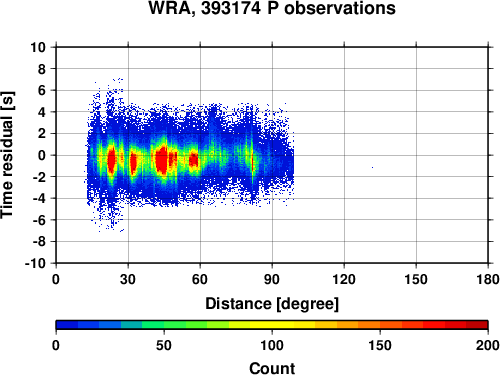 Please do not use this space, a QR code will be automatically overlayed
P4.1-240
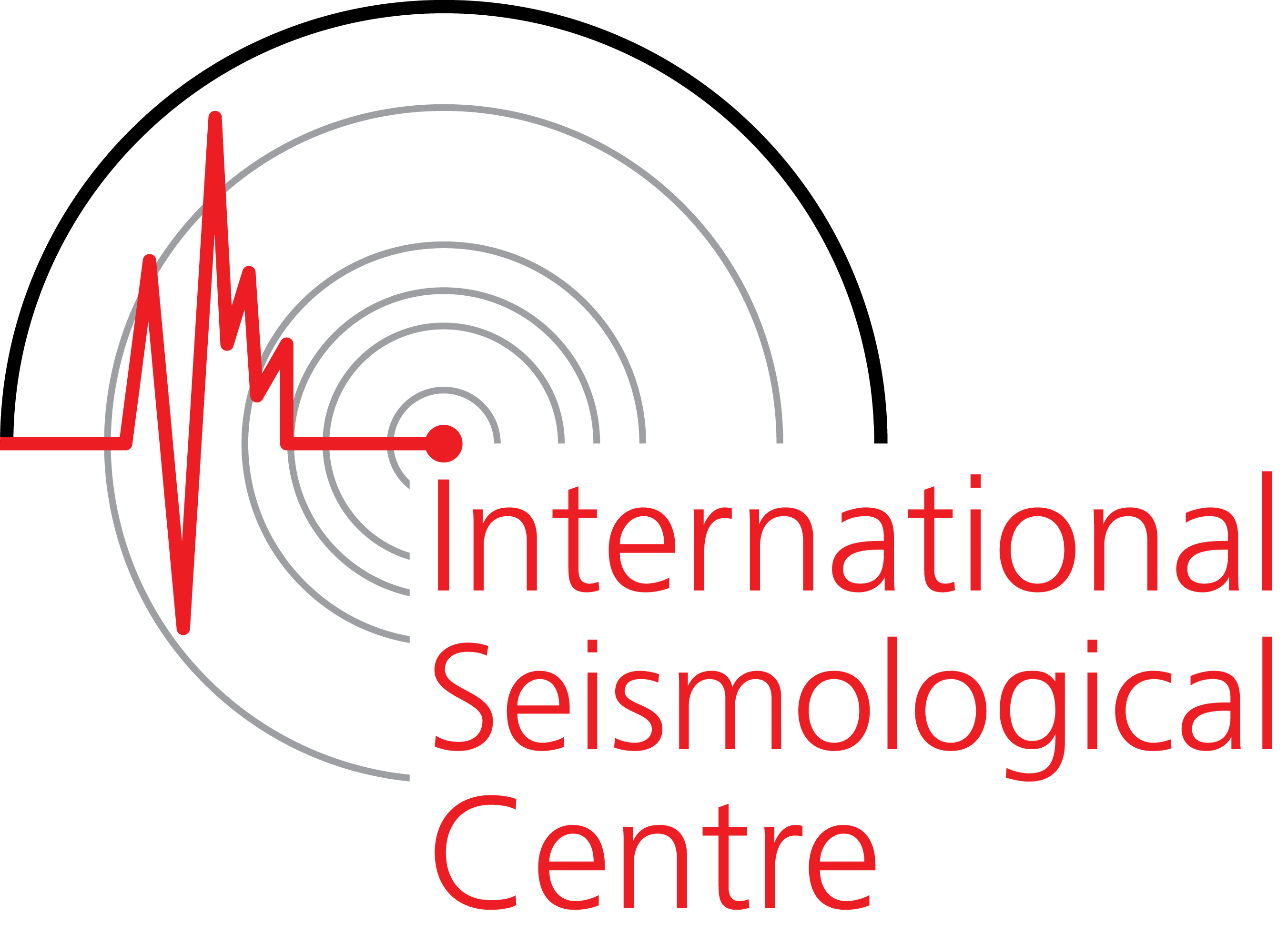 How to Access ISC Station Check Tools?
Access to the station performance is available through the station pages on both the ISC website (www.isc.ac.uk/registries/search/) and the CTBTO-ISC Link website
Access to the station polarity check is available through the CTBTO-ISC Link website
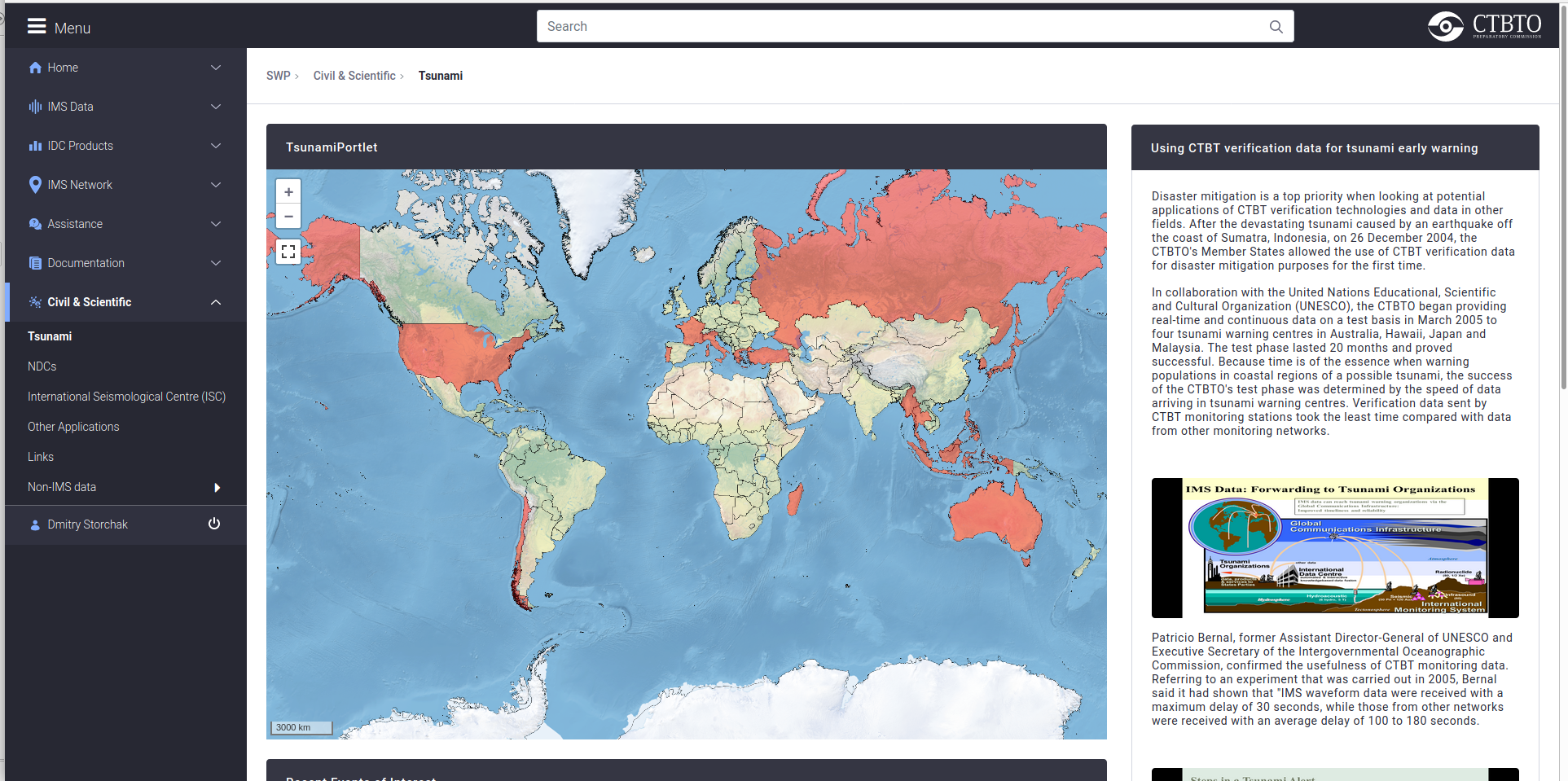 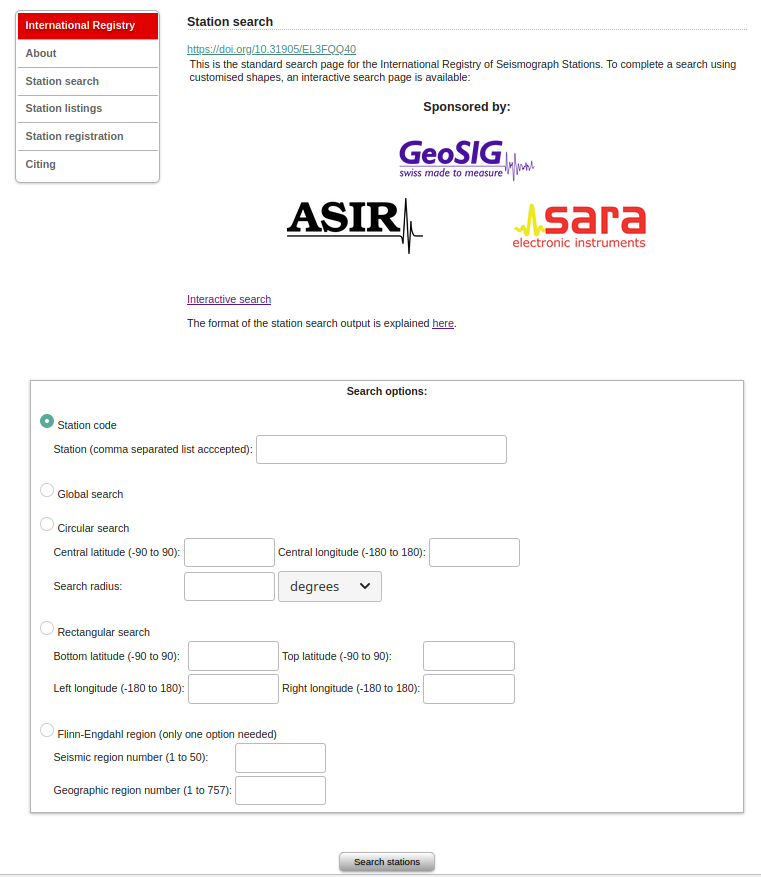 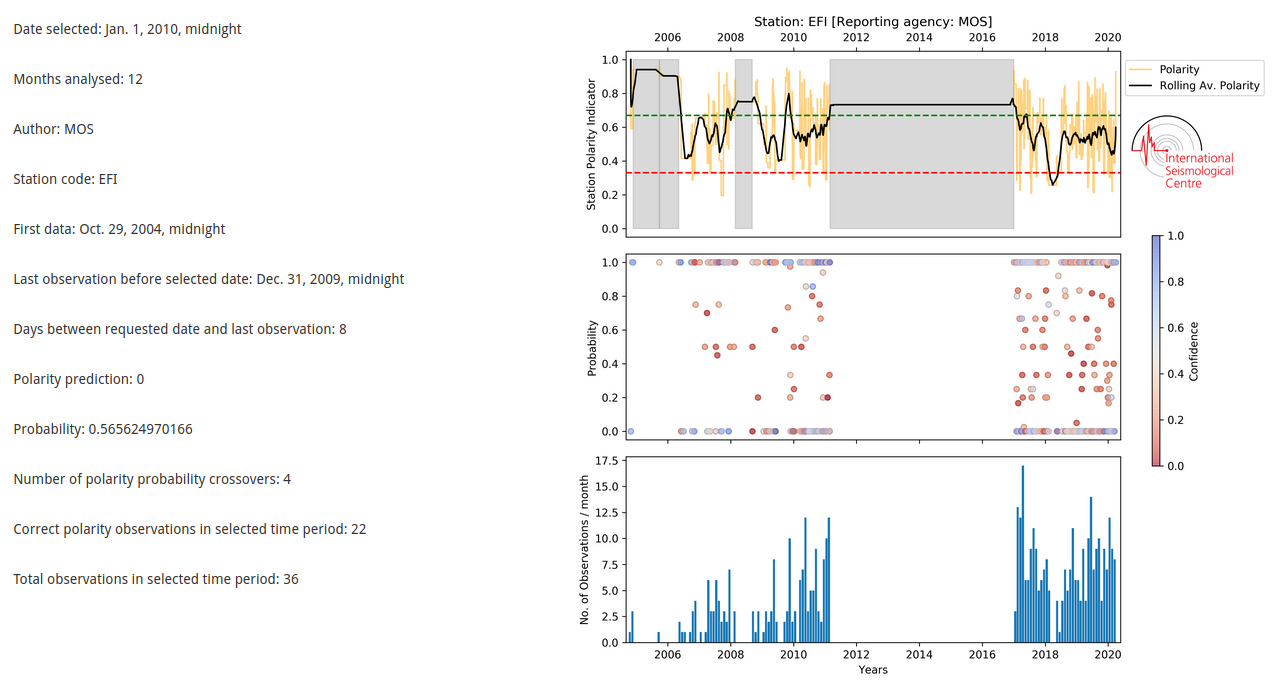 Please do not use this space, a QR code will be automatically overlayed
P4.1-240